BÀI 17 
ĐA DẠNG NGUYÊN SINH VẬT
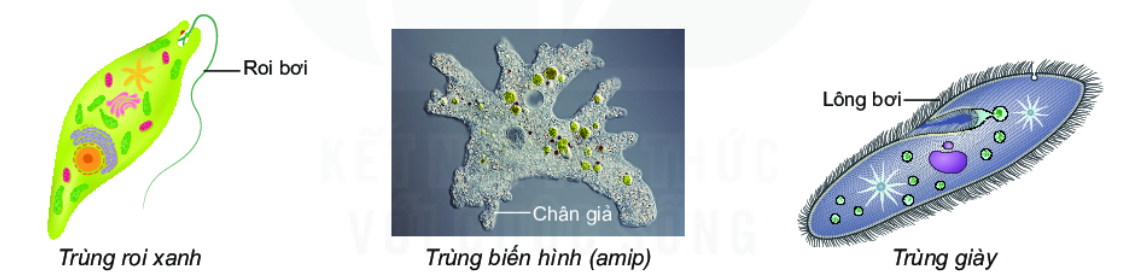 NGUYÊN SINH VẬT
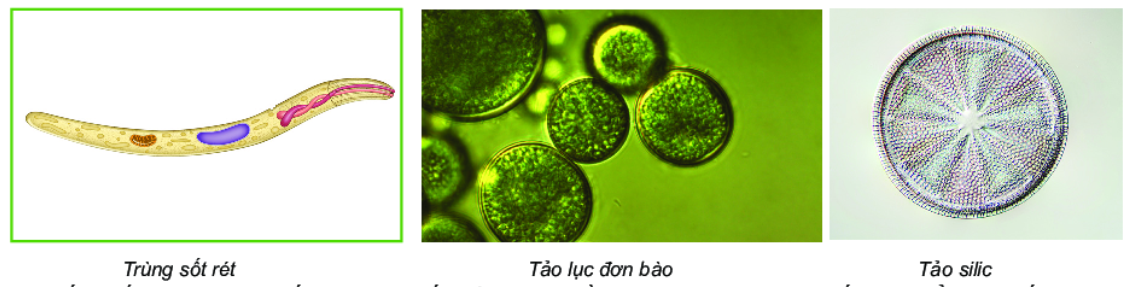 I. Sự đa dạng của nguyên sinh vật
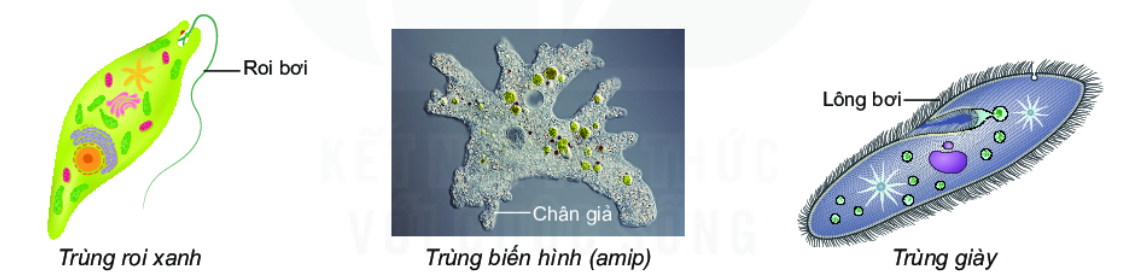 Xem đoạn video và trả lời câu hỏi:
THẢO LUẬN THEO CẶP
Em có nhận xét gì về hình dạng của NSV?
Môi trường sống của NSV là gì?
I. Sự đa dạng của nguyên sinh vật
Vi khuẩn
NSV
Vi rút
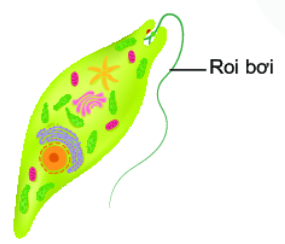 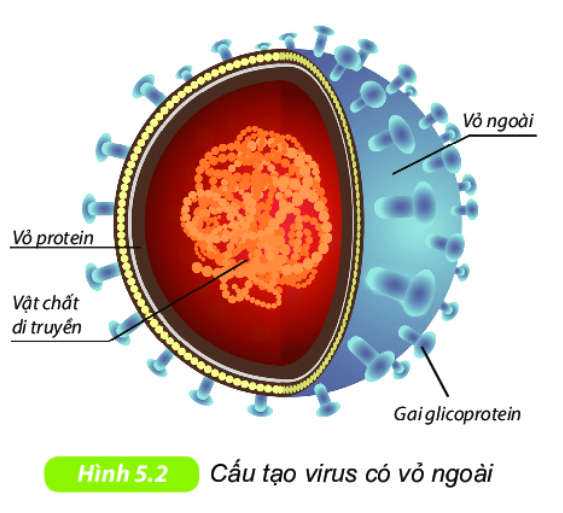 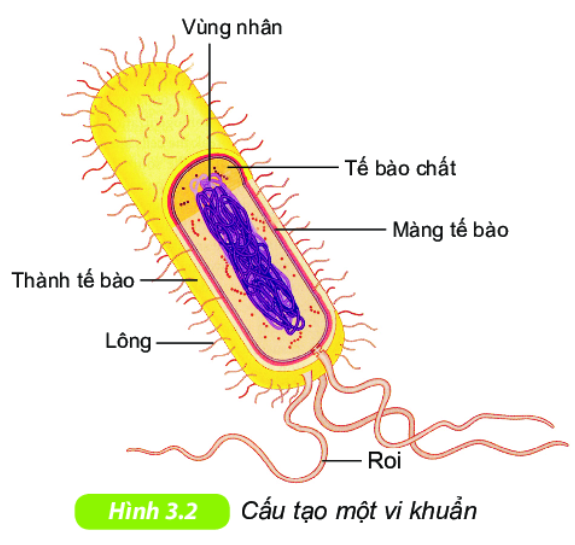 Sự khác biệt cơ bản về cấu tạo giữa vi khuẩn, vi rút và nguyên sinh vật là gì?
II. VAI TRÒ CỦA NGUYÊN SINH VẬT
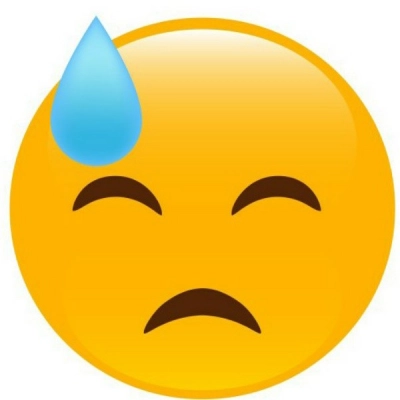 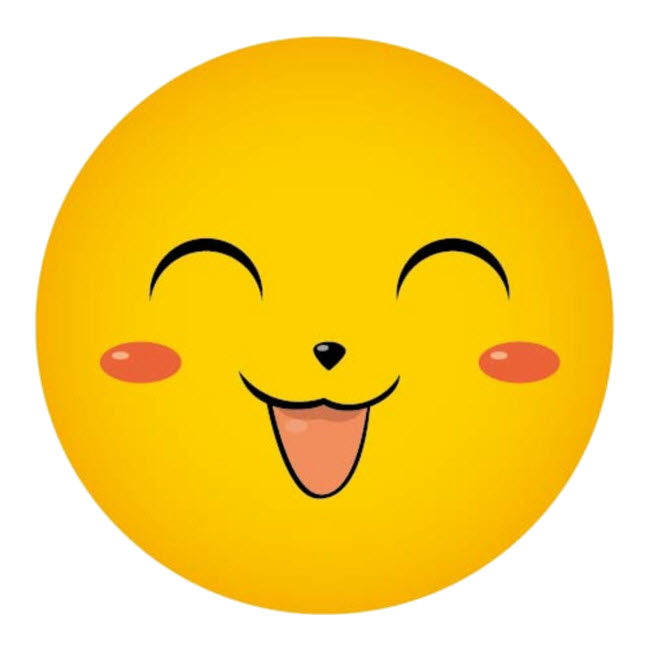 Có LỢI
Có HẠI
Thuyết trình nhóm
II. VAI TRÒ VÀ TÁC HẠI CỦA NGUYÊN SINH VẬT
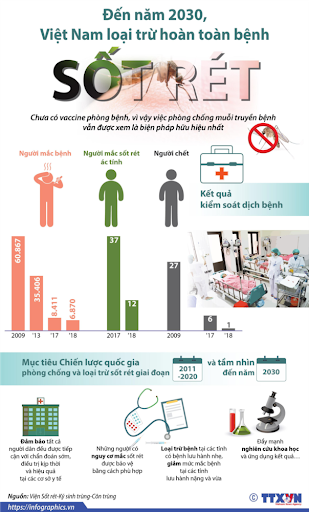 a. Có HẠI
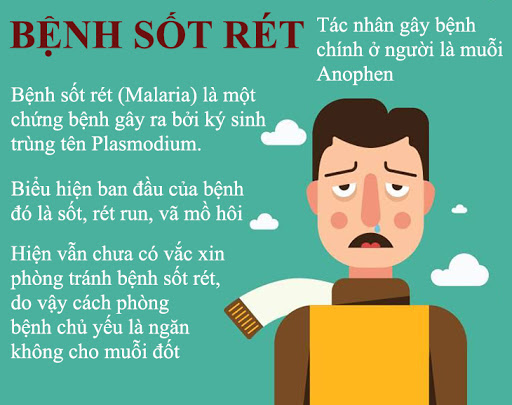 II. VAI TRÒ VÀ TÁC HẠI CỦA NGUYÊN SINH VẬT
a. Có HẠI
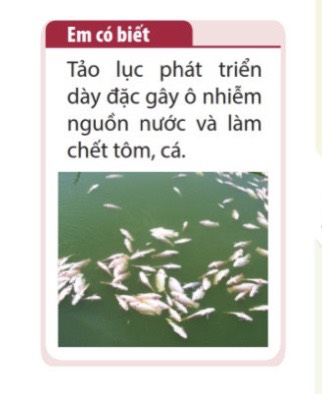 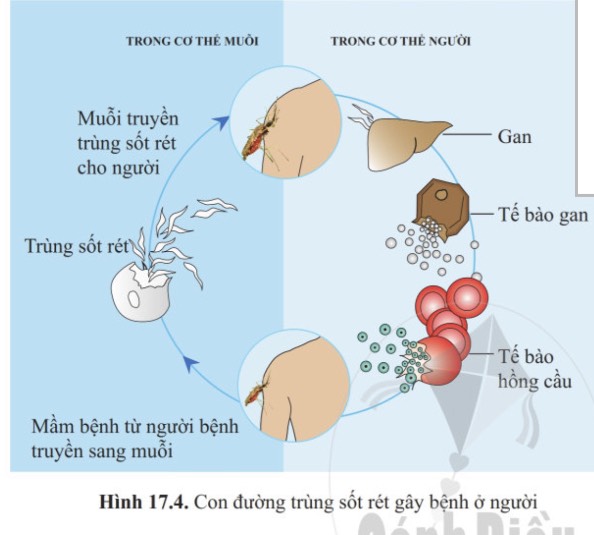 II. VAI TRÒ VÀ TÁC HẠI CỦA NGUYÊN SINH VẬT
a. Có HẠI
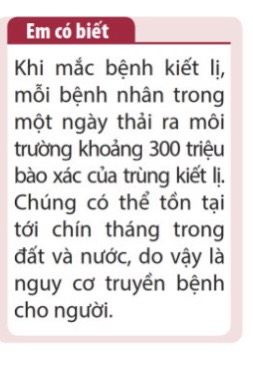 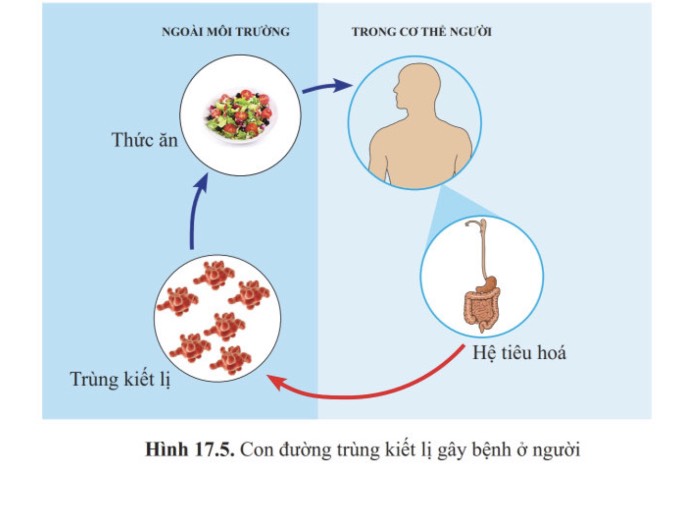 2. VAI TRÒ CỦA NGUYÊN SINH VẬT
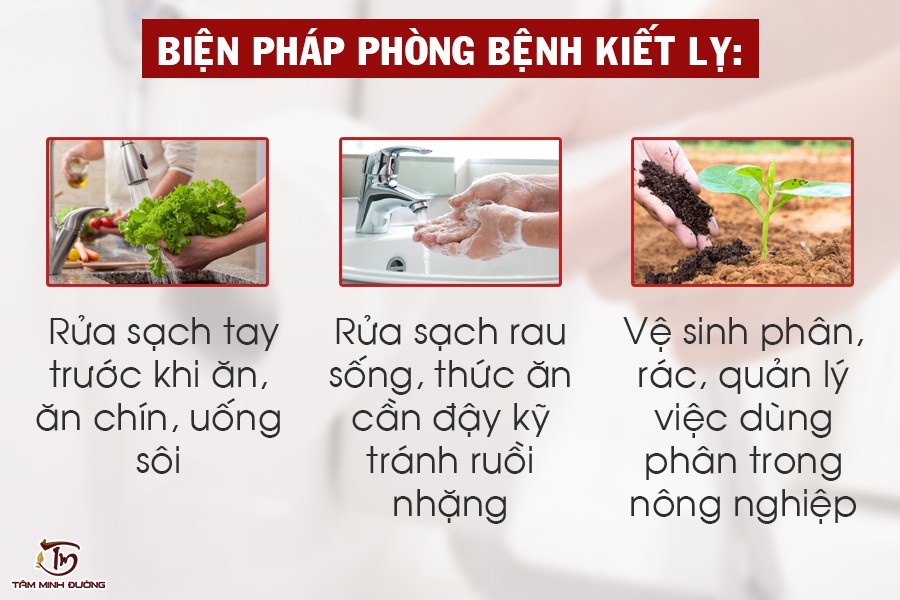 2. VAI TRÒ CỦA NGUYÊN SINH VẬT
Hãy nêu một số vai trò có lợi của nguyên sinh vật đối với tự nhiên và con người
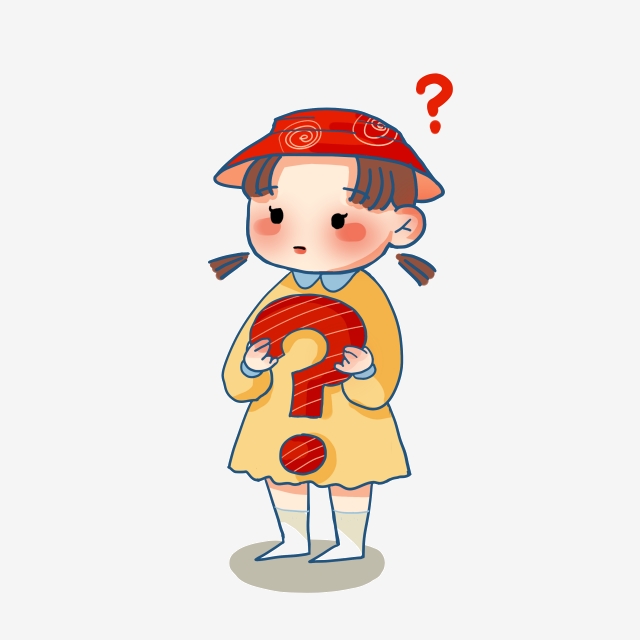 II. VAI TRÒ VÀ TÁC HẠI CỦA NGUYÊN SINH VẬT
B. Có LỢI
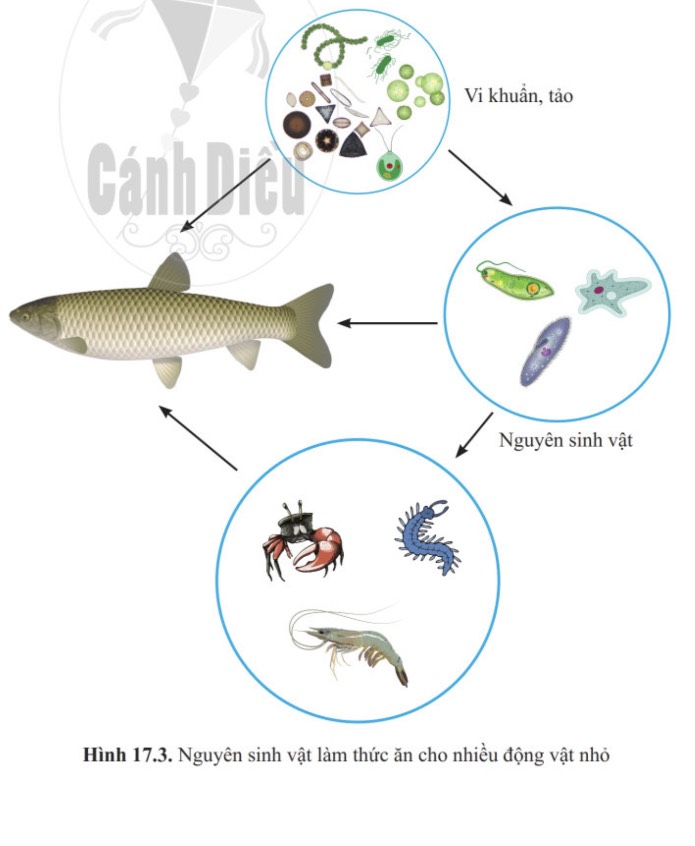 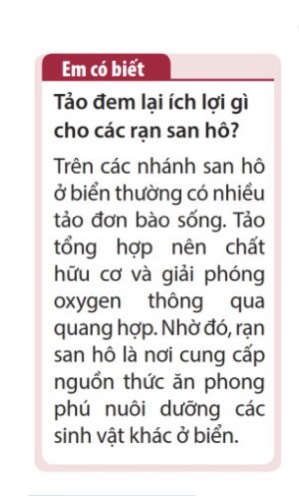 2. VAI TRÒ CỦA NGUYÊN SINH VẬT
Tảo xoắn (spirulina)
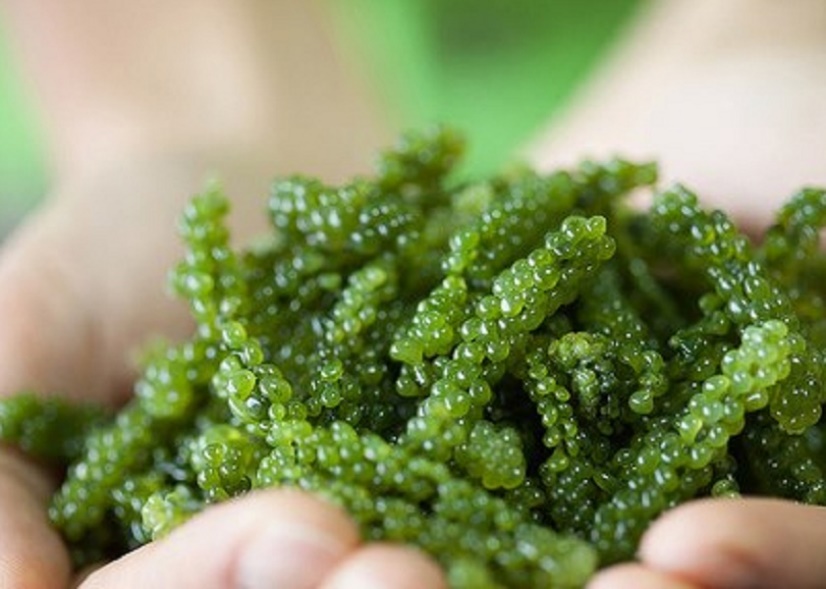 Dinh dưỡng đa dạng
Chống oxy hóa và chống viêm
Giảm Cholesteron có hại
Chống ung thư
……
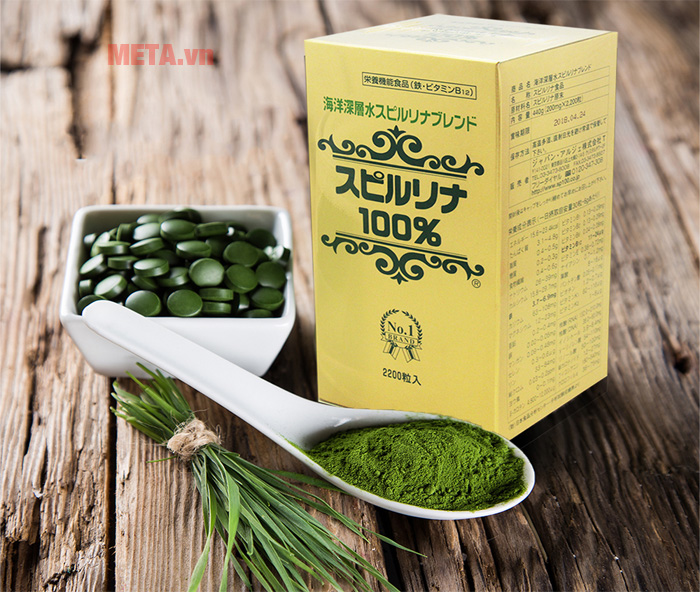 2. VAI TRÒ CỦA NGUYÊN SINH VẬT
PHA CHẾ “TRÀ SỮA” TỪ TẢO XOẮN
B1. Lấy 2 thìa bột cho vào cốc nước ấm. Sau đó khuấy lên.

B2. Cho thêm sữa tươi/sữa đặc (độ ngọt tùy sở thích) và khuấy lên.

B3. Cho thêm chút đá vào để thưởng thức
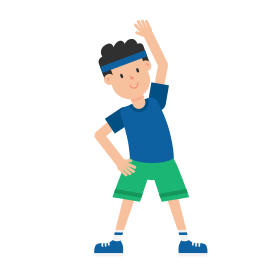 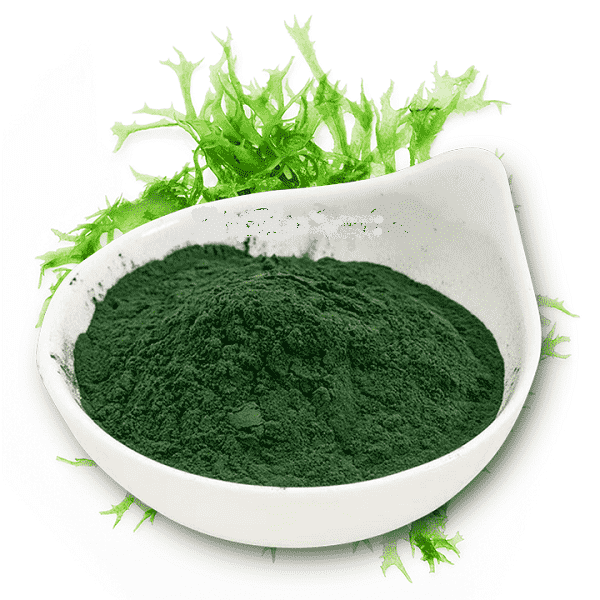 3. LUYỆN TẬP
TRÒ CHƠI: Tôi là ai?
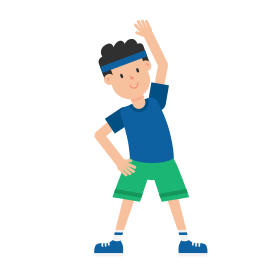 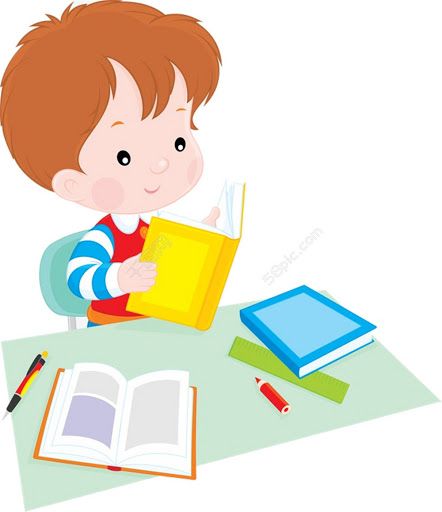 4. CỦNG CỐ
SỬ DỤNG SMART PHONE ĐỂ TRUY CẬP VÀO 
https://docs.google.com/forms/d/e/1FAIpQLSet2LXqEJ3ZuGyKV-iE4uH-EF_UvSbjembo1JdEnf_cXWTKbw/viewform
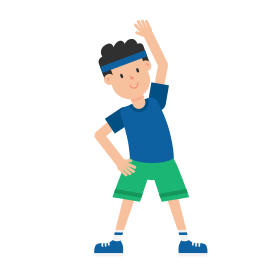 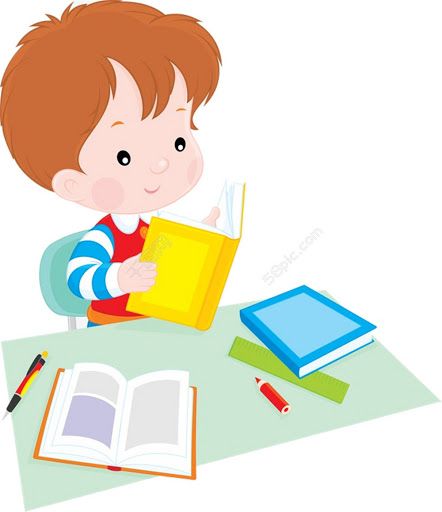